Родительское собрание
  «Игровые приёмы по развитию речи 
    детей подготовительной к 
    школе группы»
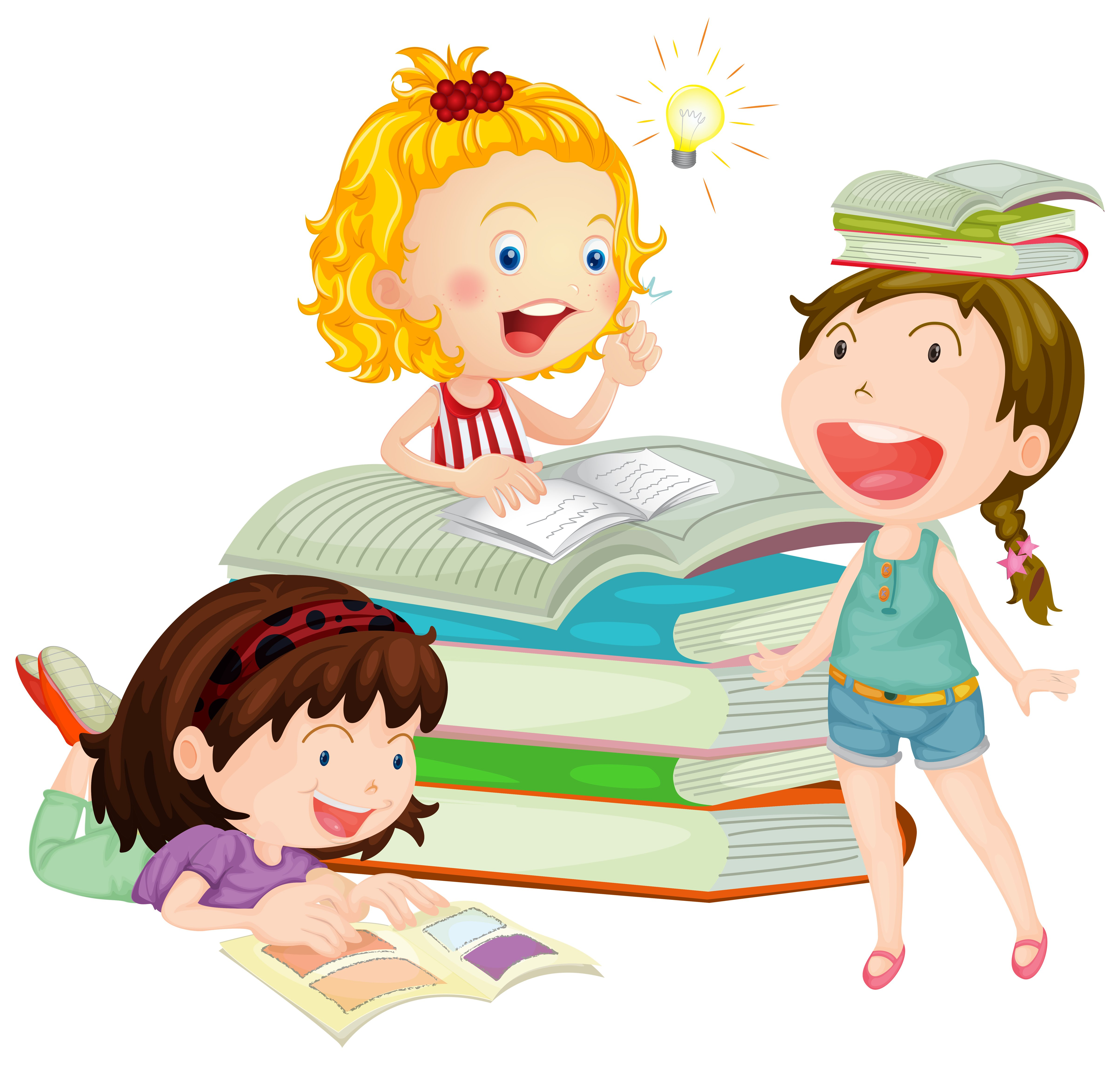 В старшем дошкольном возрасте происходит наиболее интенсивное развитие речи: 
-Словарь ребенка увеличивается 
-Совершенствуется звуковая сторона речи.
 -Развиваются фонематический слух, интонационная выразительность речи.
-Совершенствуется грамматический строй речи. 
-Активно развивается словотворчество. 
-Развивается связная речь.
Игра «Цепочка слов»
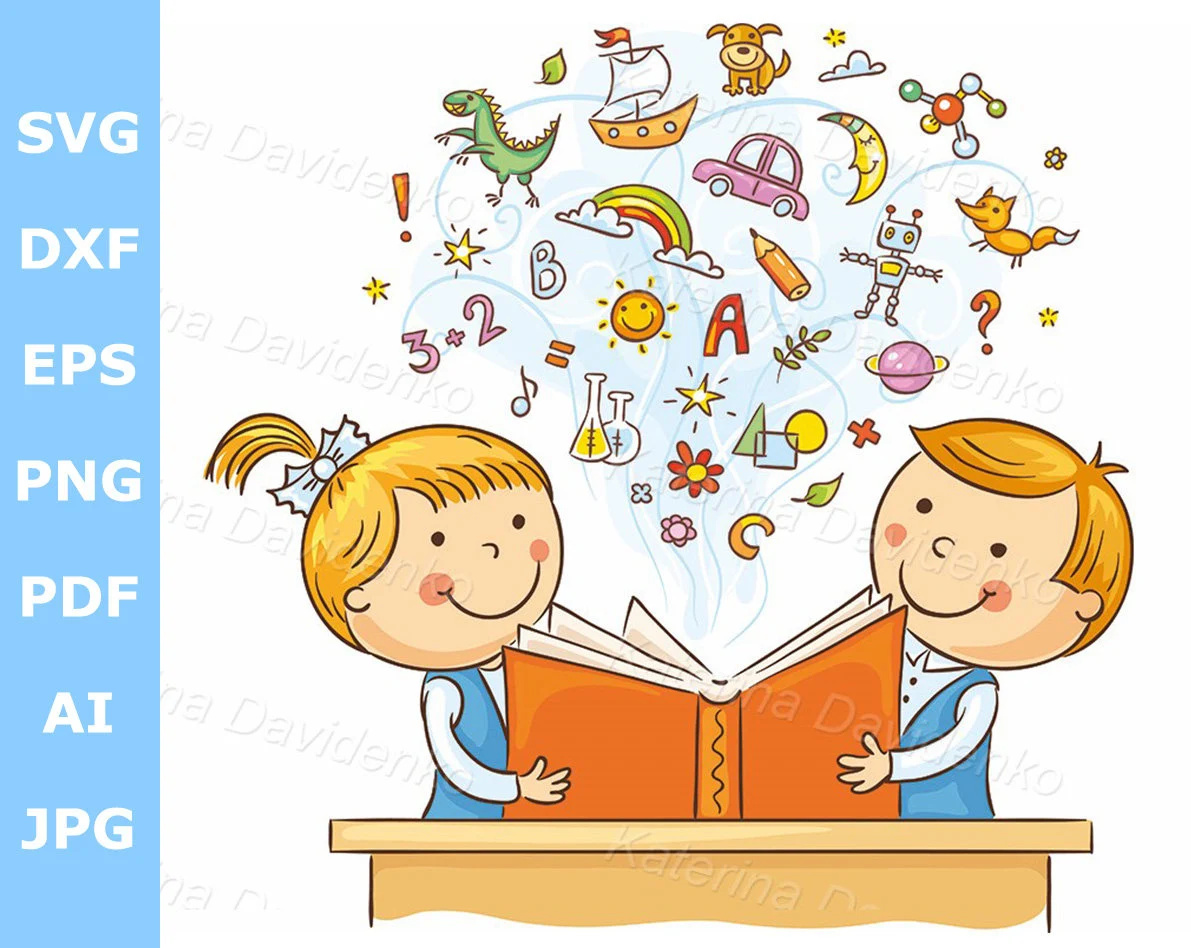 упражнение «Назови слово»
Летит
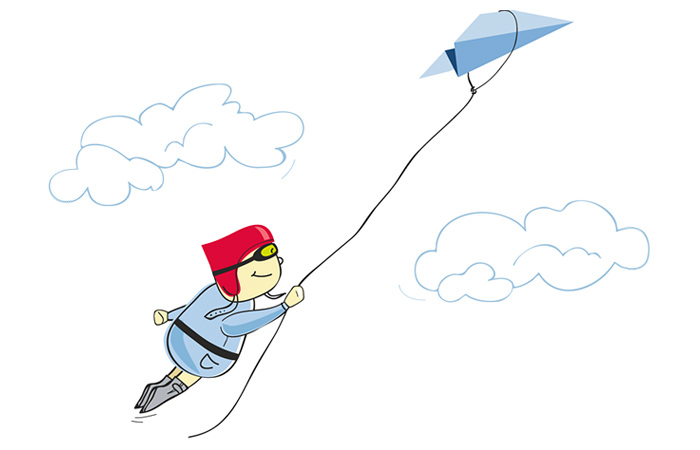 упражнение «Назови слово»
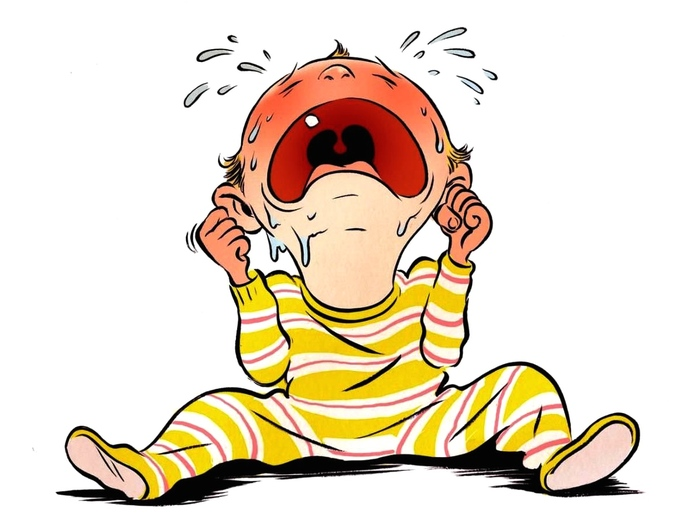 плачет
упражнение «Назови слово»
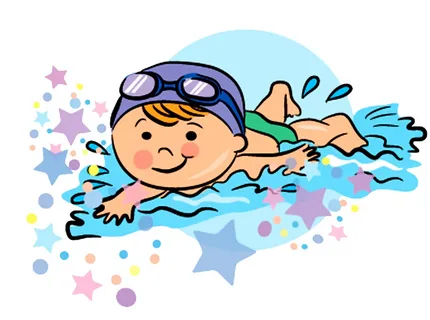 Плавает
упражнение «Назови слово»
ныряет
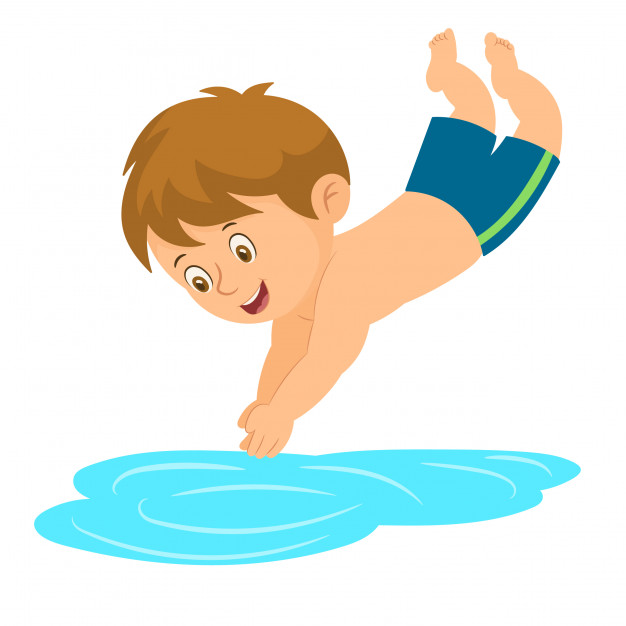 Игра «Найди по цвету»
Красное(какое?)
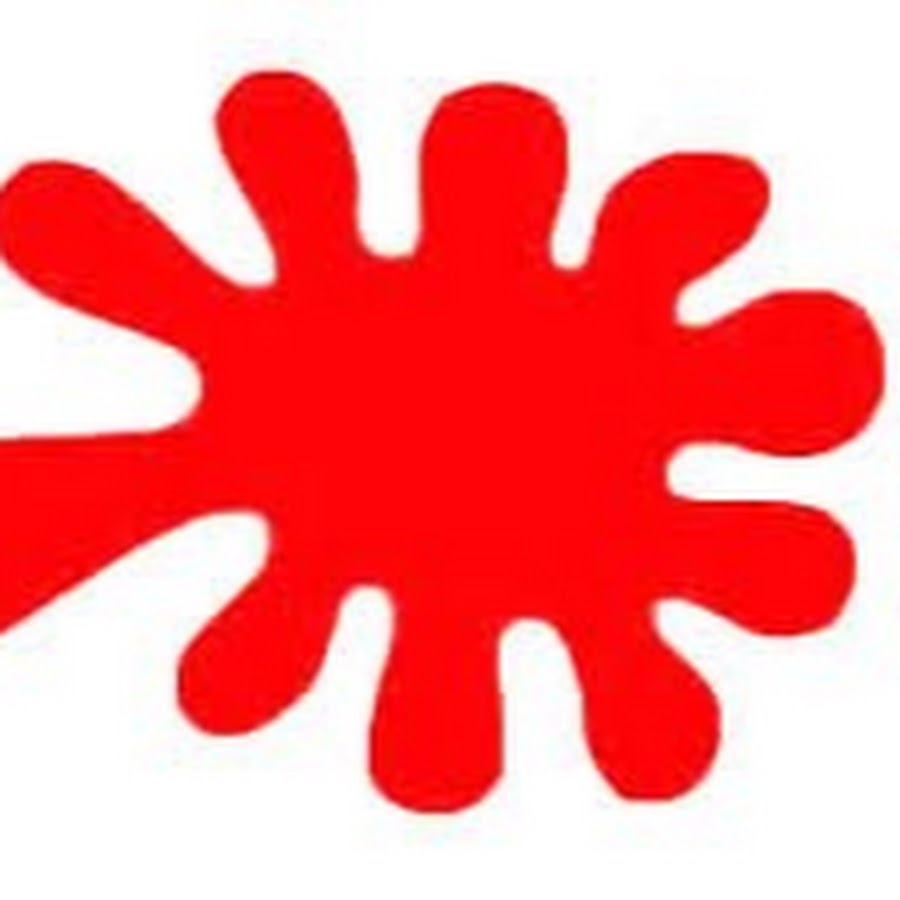 Игра «Найди по цвету»
Жёлтая(какая?)
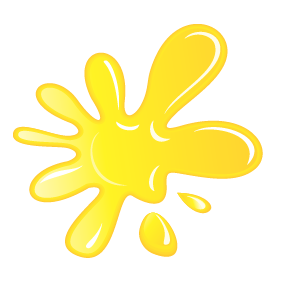 Игра «Найди по цвету»
Синий(какой?)
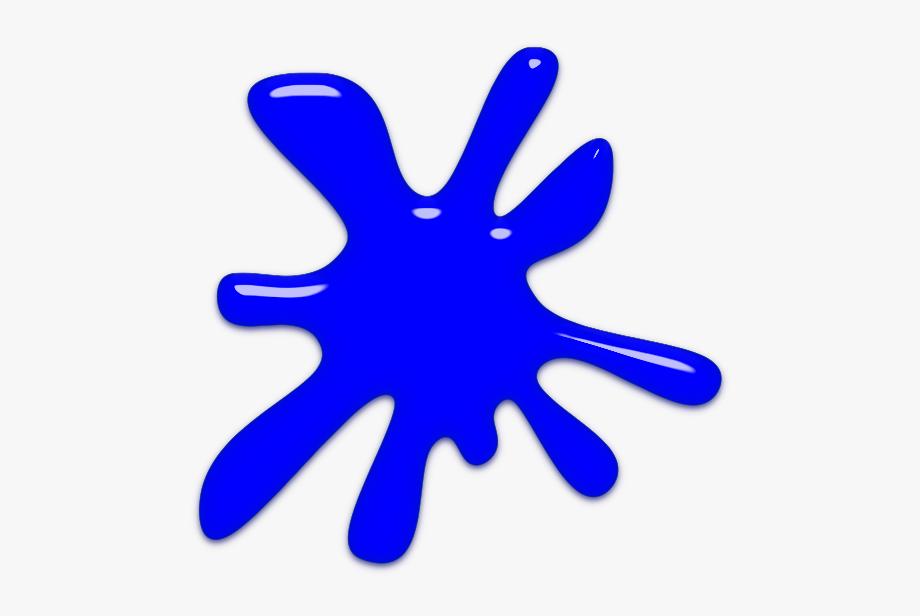 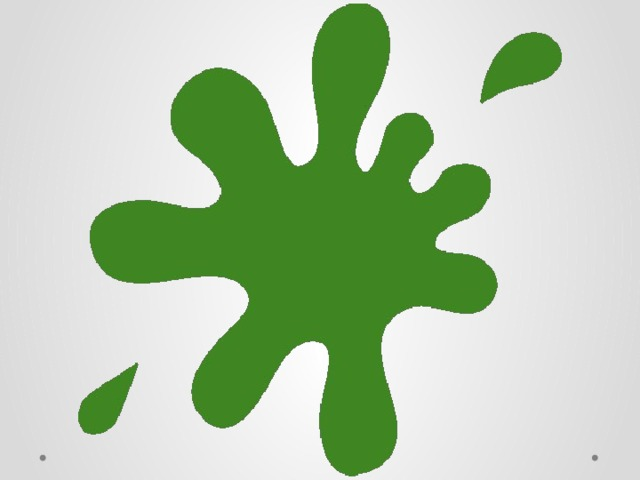 Зелёный(какой?)
Пальчиковая гимнастика
У меня живёт проглотВсё подряд проглот жуётВот и стало у проглотаБрюхо как у бегемота
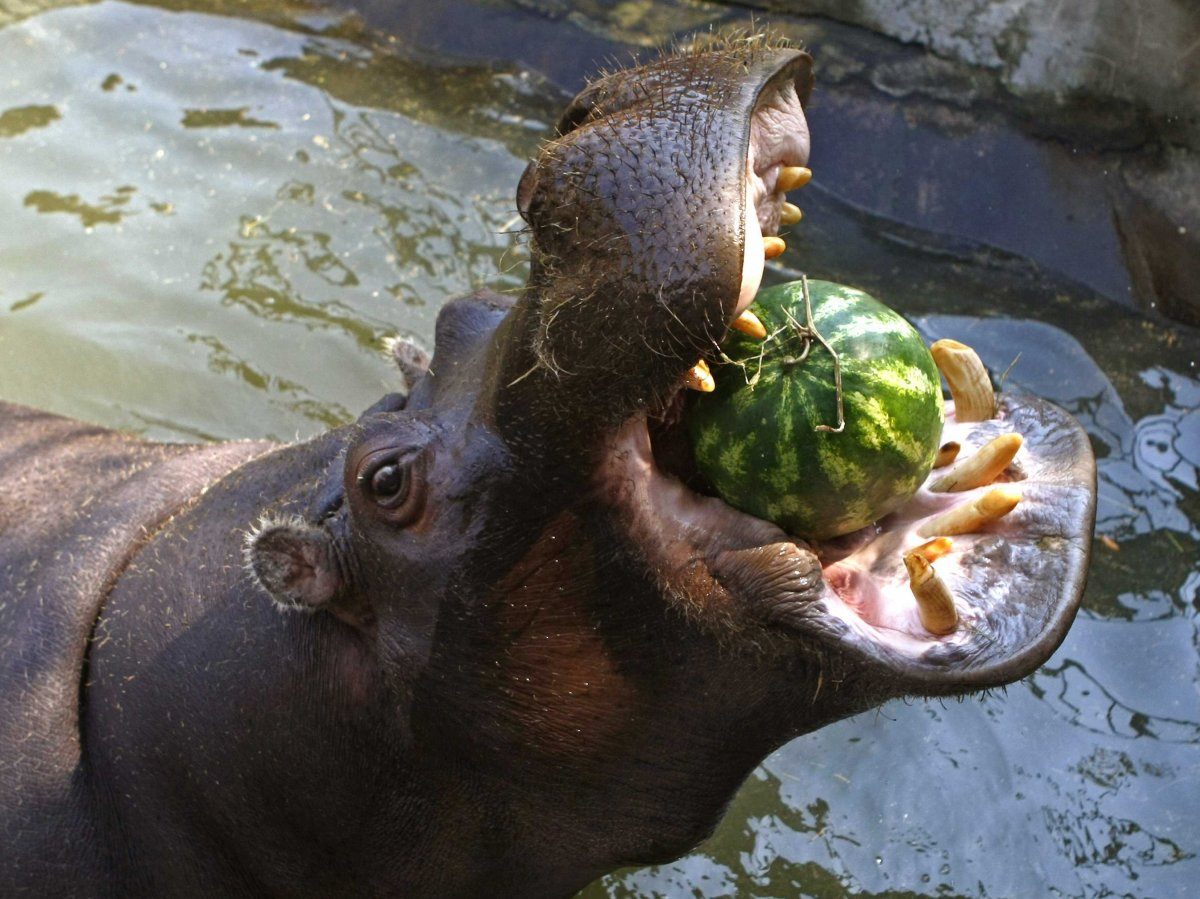 Тут, конечно, каждый знает
Что каким у нас бывает
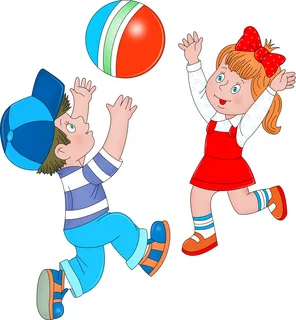 Соревнование «Слово-признак»
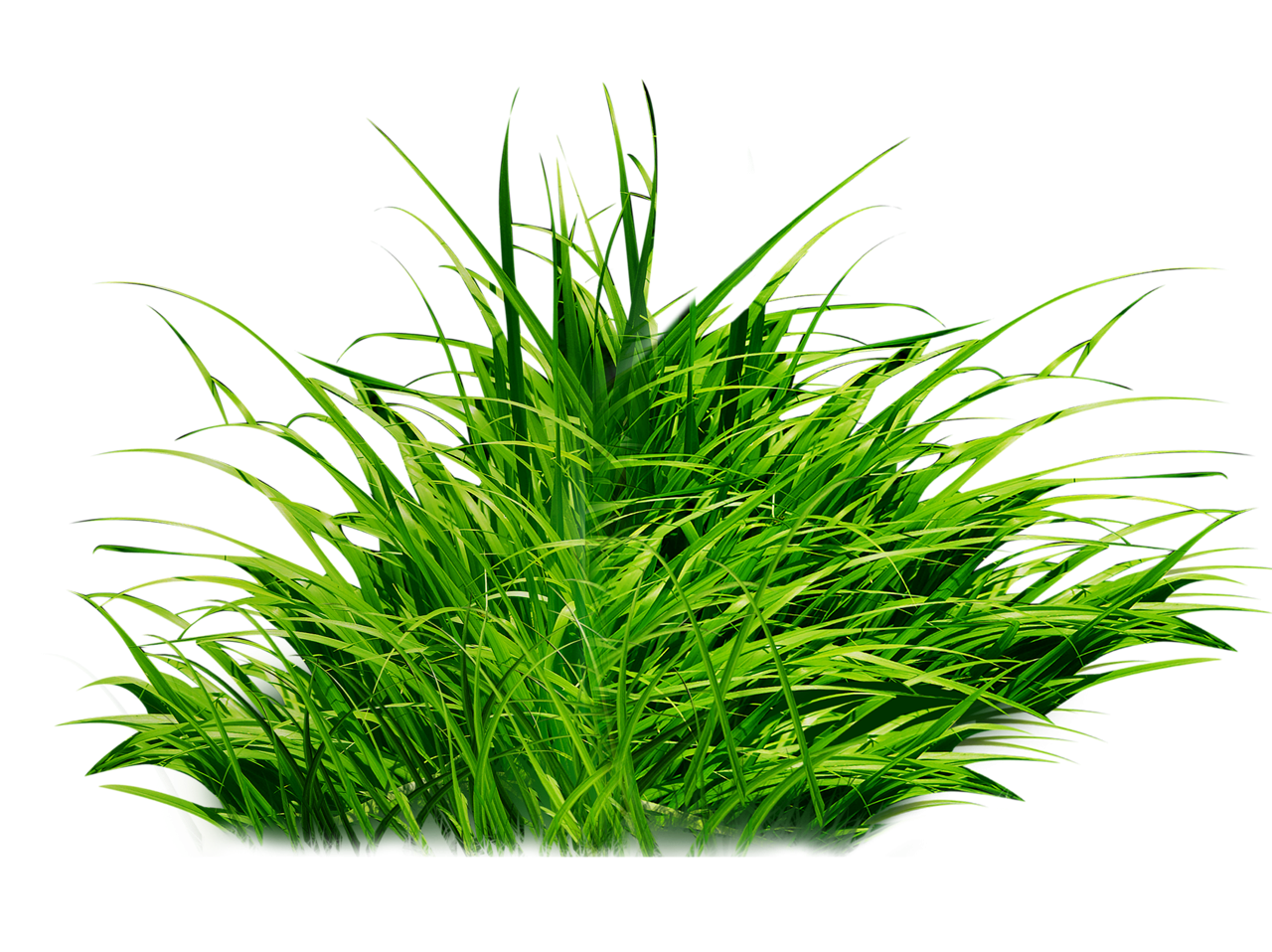 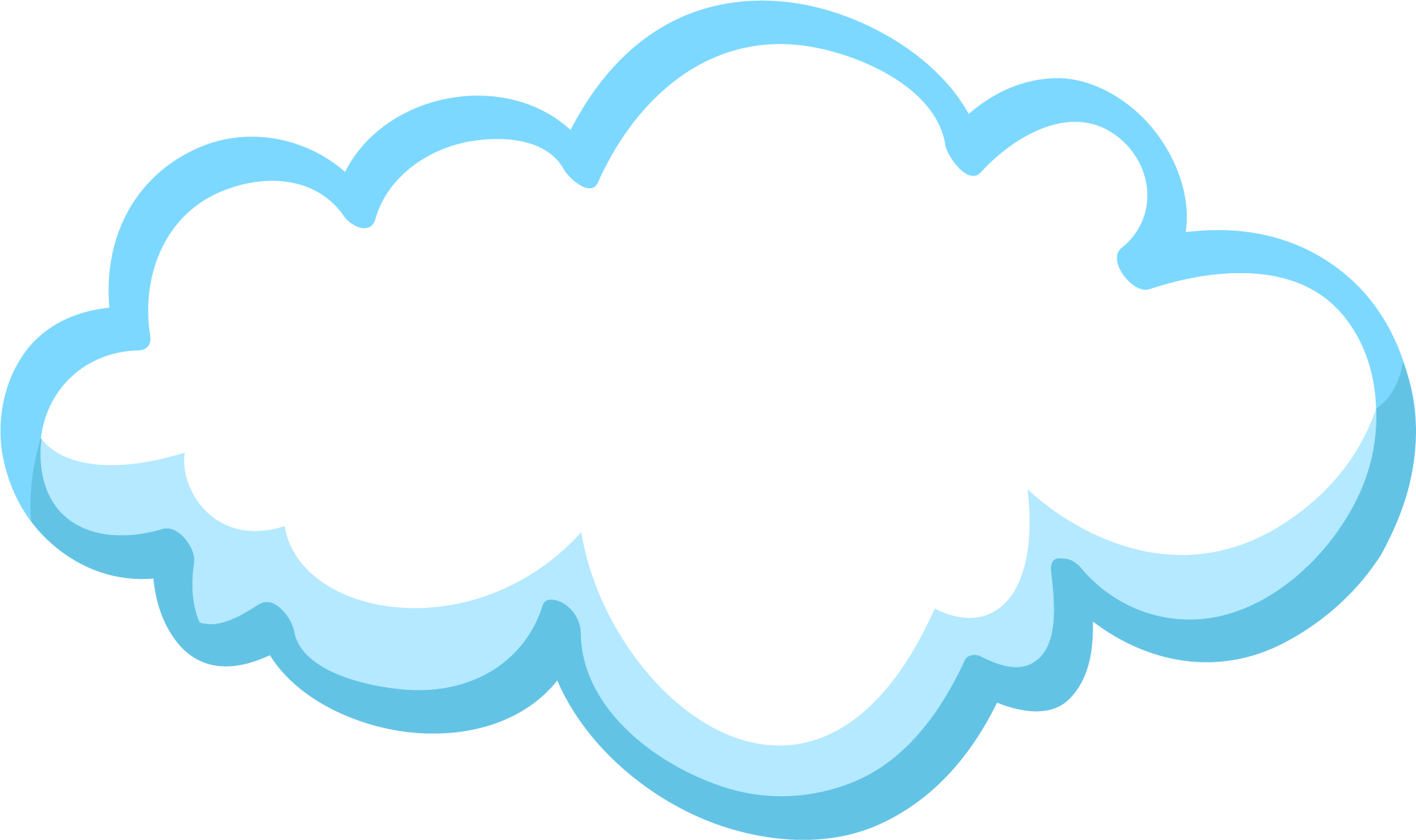